36-617: Applied Linear Regression
Causal Inference
Brian Junker
132E Baker Hall
brian@stat.cmu.edu
10/24/2022
1
TexPoint fonts used in EMF. 
Read the TexPoint manual before you delete this box.: AAAAAAAAAAAAAAA
Welcome back!
I hope you had a great midsemester break!
Here are a few notes that you may be interested in:
There are solutions for the take-home midterm in the "take-home midterm" folder on Canvas.
There is a new folder on Canvas called "0 - midterm grades" that contains a summary of grades for the whole class, for midsemester grade reports.
There is another new folder on Canvas called "0 – midsemester evaluation" with a report on how you evaluated the class so far this semester.
10/24/2022
2
Announcements
Quiz next Monday (not today!)
Focus on Sheather 10.1
HW06 out soon
Nonparametric regression & causal reasoning
Is Wed better than Mon for HW due date?
Reading
This week: Causal Reasoning
G&H Ch’s 9 & 10 (see pdf in week08 area)
Next week: Intro to Multilevel Models
Sheather 10.1
Intercepts: G&H Ch 12 (see pdf in week08 area)
Slopes: G&H Ch 13 (see pdf in week08 area)
10/24/2022
3
Outline
15 Causal Inference [G&H Ch 9]
The Fundamental Problem 
Confounders, and how Controlled Randomized Trials control them
Adjusting an analysis for pre-treatment covariates (but not post-treatment ones!) 
16 More sophisticated tools for causal inference [G&H Ch 10]
Observational Studies
Instrumental Variables 
Matching and propensity scores
Regression discontinuity designs
10/24/2022
4
Causal Inference
Want to test a new pain reliever for headaches
Have 200 patients i=1,…,200.  
Ti=1 (patient gets drug) for i=1..100, 
Ti=0 (patient gets nothing) for i=101..200.
Suppose drug is worthless, but
 i=1..100 are healthy and
 i=101..200 all have flu, colds, etc.
How will the drug look?
Suppose drug is effective, but 
i=1..100 have colds & flu, and 
i=101..200 are healthy.
How will the drug look now?
What is wrong with these examples?
10/24/2022
5
Causal Inference—The Fundamental Problem
We really would like to see the difference between pain level “with the drug” vs pain level “without”, for each individual patient. 



But we cannot try the drug, and then go back in time and try without the drug.  
For each patient i, can see either yi0 or yi1 but not both!
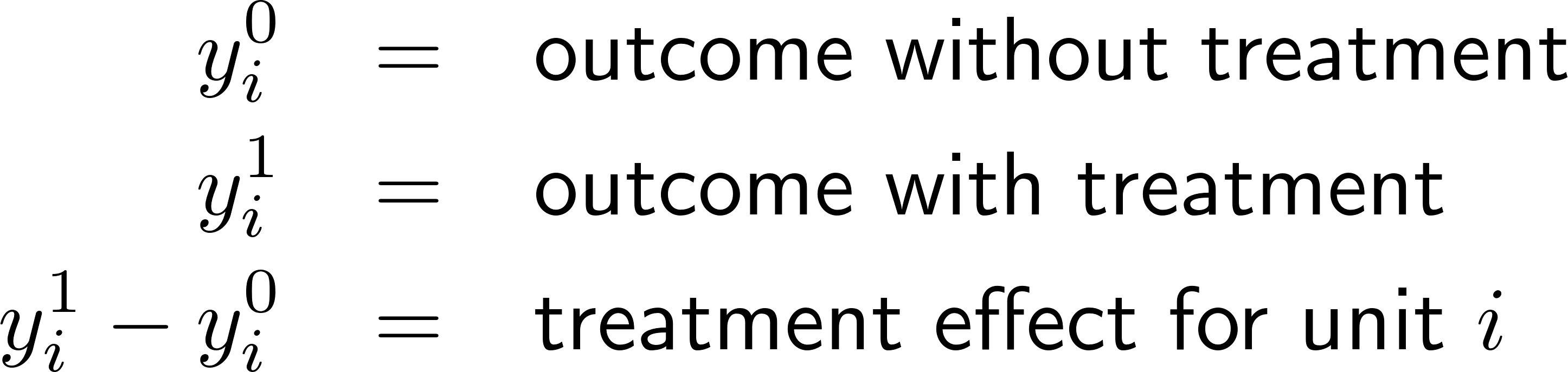 10/24/2022
6
Causal Inference—The Fundamental Problem
If we average the individual treatment effect over all patients, get the average causal effect (ACE):



Most studies try to estimate ACE.  A good way to do this would be:
Estimate E[y1] ¼ y1 from unbiased sample y11, … yn11
Estimate E[y0] ¼ y0 from unbiased sample y10, … yn00
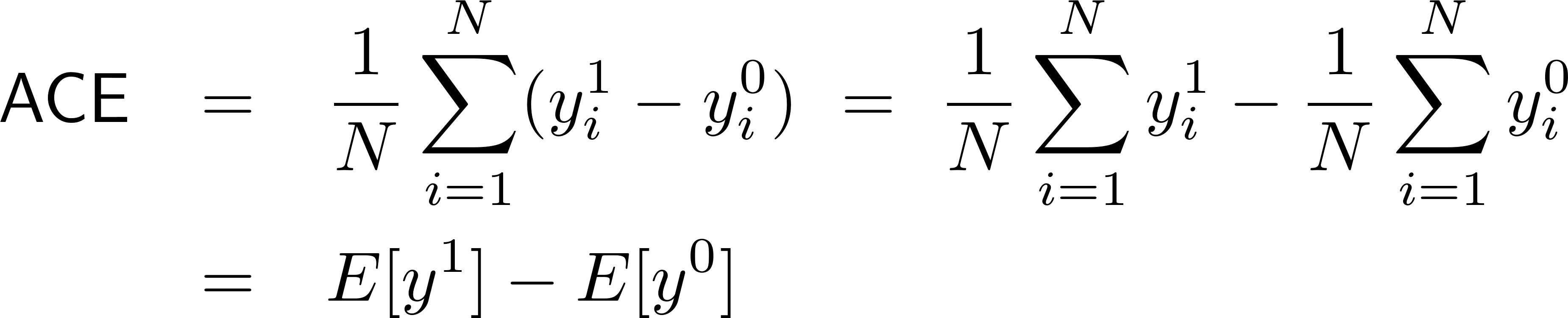 10/24/2022
7
Causal Inference—The Fundamental Problem
The problem with the examples we started with was that the samples were not unbiased.
There are basically two ways to deal with bias
Design a study for which the samples are guaranteed to be unbiased
Do some statistical adjustment to account for the bias
To understand how to design an “unbiased” study, we first consider how “bias” arises…
10/24/2022
8
Causal inference - Confounders
If some patients have Ti = 1 and others have Ti = 0, we know that                                in the regression


However, if there is a “confounding” variable xi , the correct      should come from 


How bad can the bias be if we omit xi?
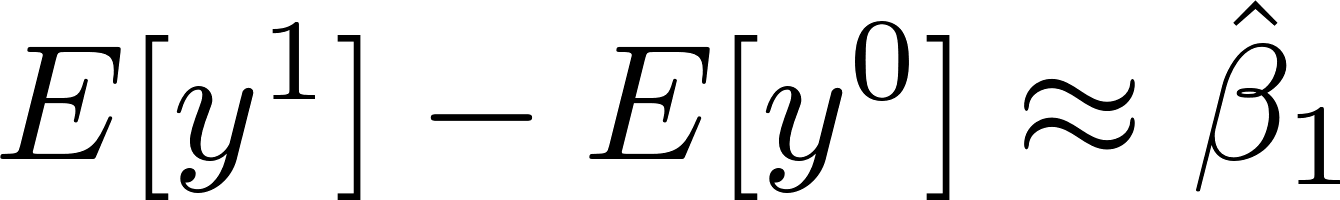 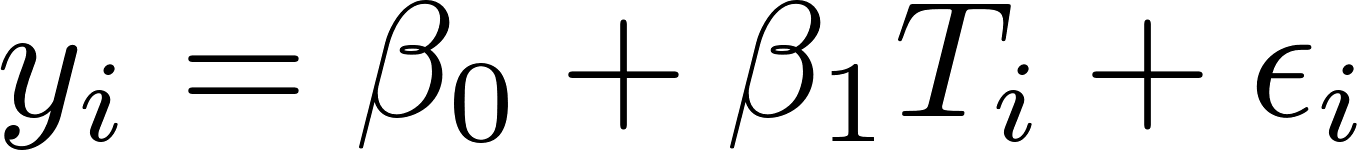 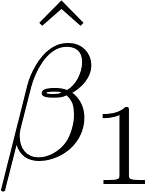 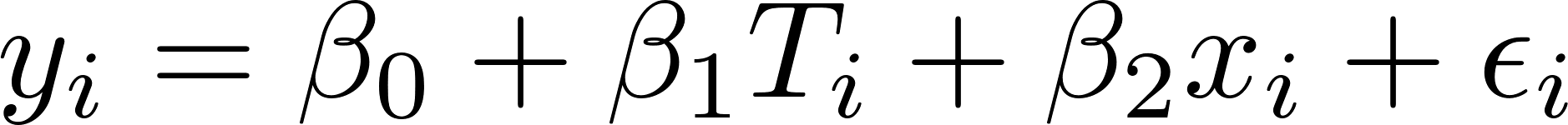 10/24/2022
9
Causal inference - Confounders
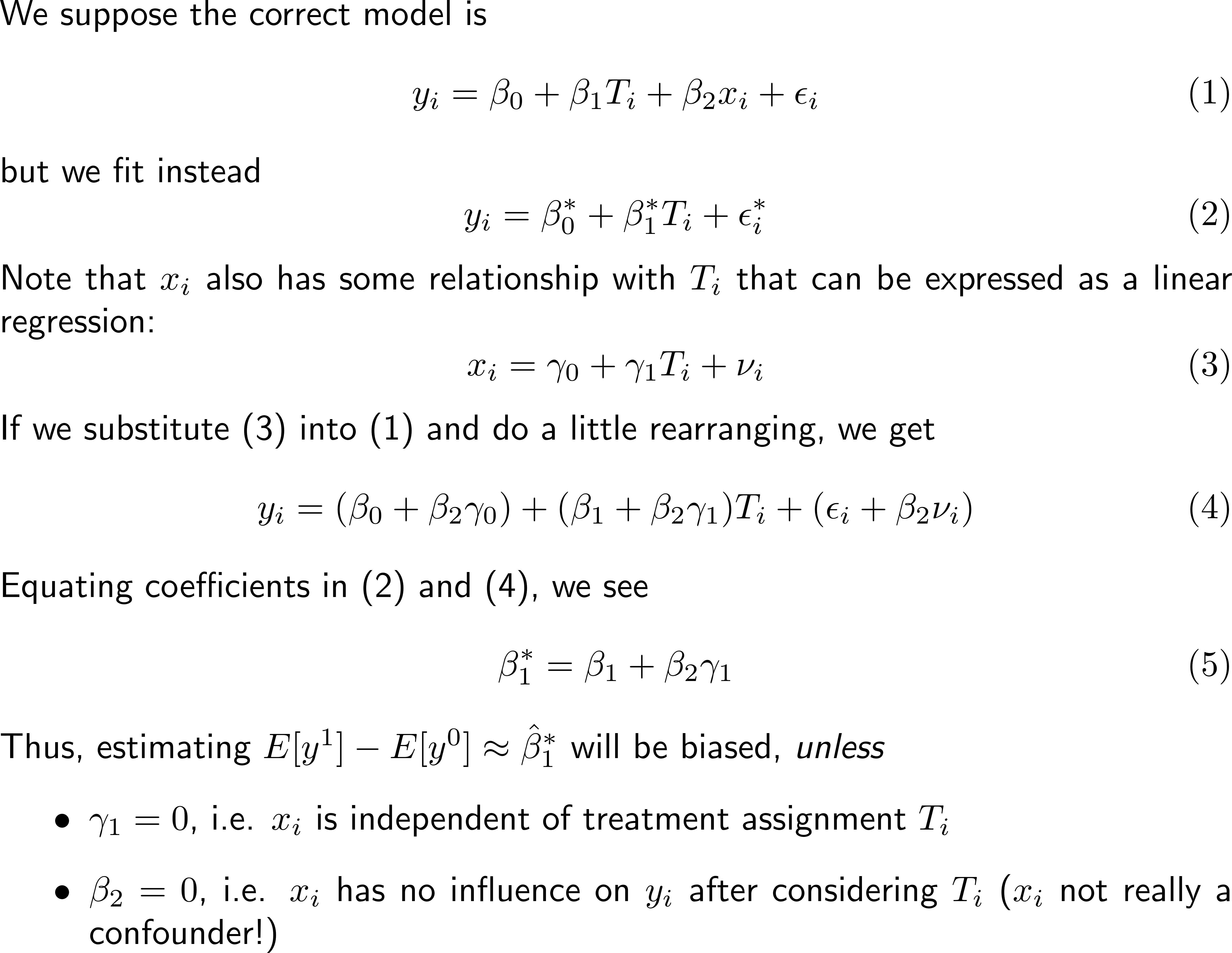 10/24/2022
10
Causal inference - Confounders
If X is a confounder, the total effect of T on Y is 
                  :





If we omit X (or it is hidden!) then we only get the right answer from y = ¯0 + ¯1 T + ², if       or      is zero.
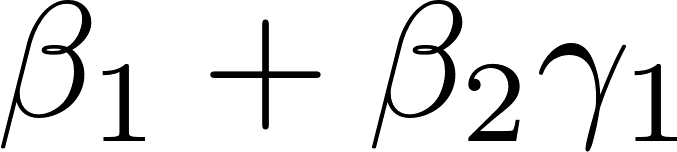 X
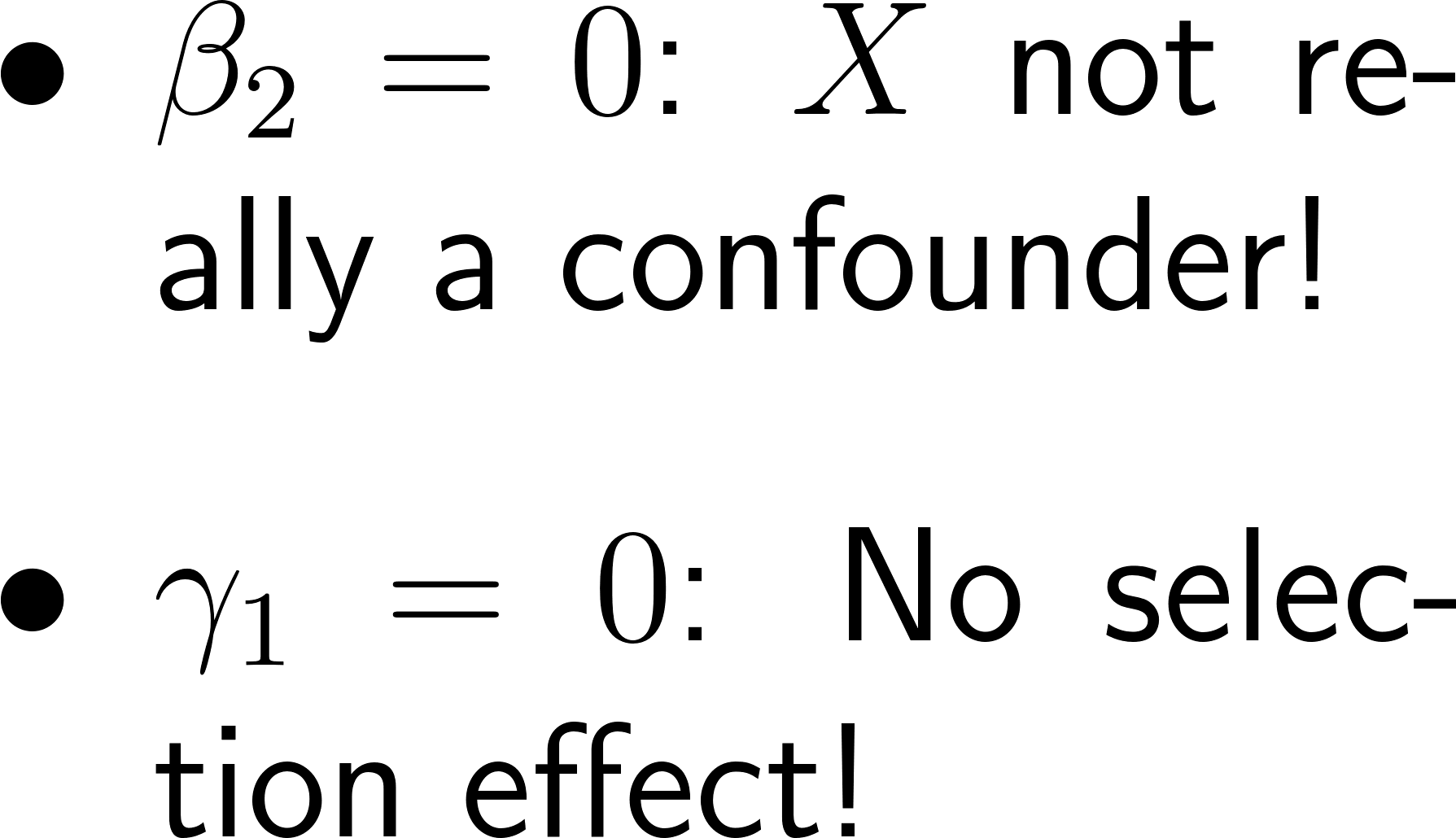 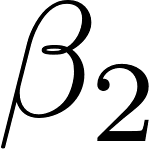 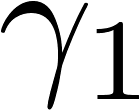 T
Y
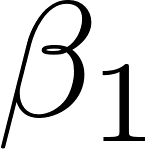 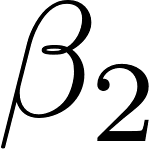 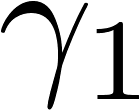 10/24/2022
11
Causal inference – Estimating ACE
We can get an unbiased estimate of ACE in any of the following ways
If there are no confounders, estimate ¯1 in

If there are confounders, find them all, include them as x’s, and then estimate ¯1 in 

Design the experiment so that all confounders xi are independent of treatment assignment Ti  and then estimate ¯1 from
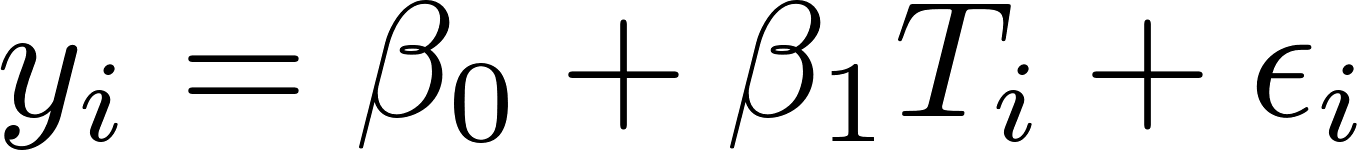 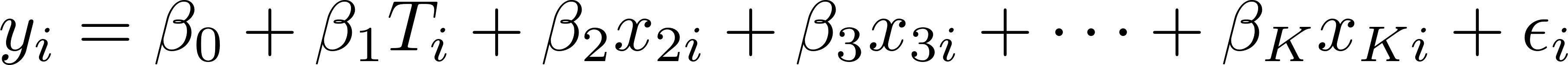 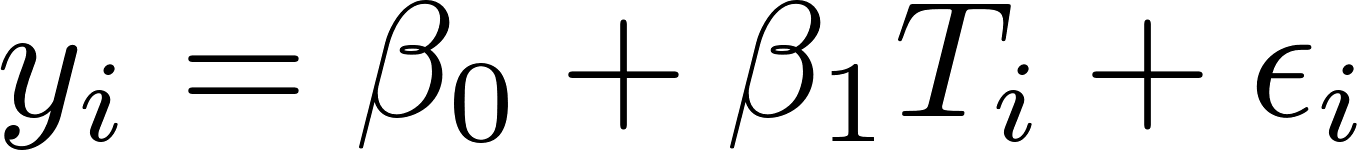 10/24/2022
12
Causal inference – randomized trials
In a randomized experiment, each unit i is assigned Ti = 1 (treatment) or Ti = 0 (no tx) randomly (e.g. by random coin toss!).  
This forces every potential confounder xi to be independent of Ti, whether we “discover” xi or not!

From a randomized experiment we can always estimate ACE by estimating ¯1 in
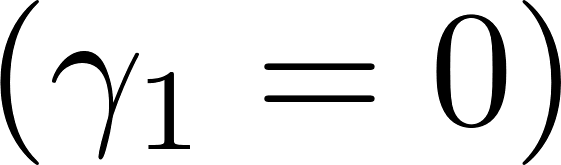 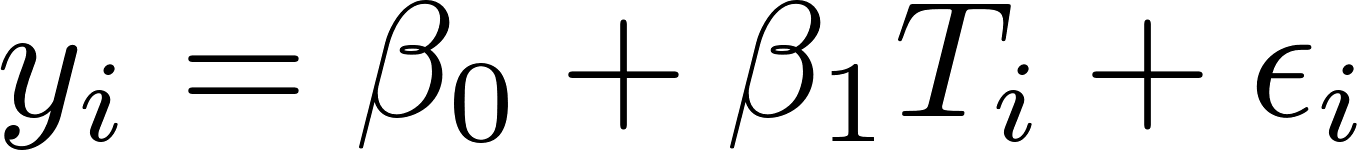 10/24/2022
13
Causal inference – randomized trials
In many settings you can’t completely randomize
A study of effectiveness of a new math curriculum might involve several schools.
Can’t put all math classes in all schools together in one “pot” and randomly assign some to new math curriculum
Instead assign ½ the classes to the new math program and ½ to the old math program within each school
Since schools contain other factors that affect math performance, school becomes an xi and we can estimate the ACE for the new math program from 


A lot of experimental design is like this…
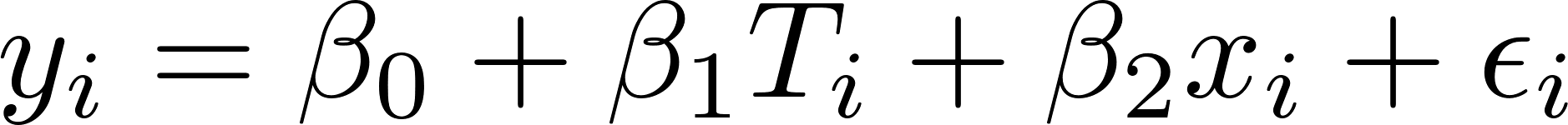 10/24/2022
14
Causal inference – pre-treatment covariates in randomized trials
Even in a randomized experiment, if we can identify a confounder xi, it is good to include it in the model.
Estimating ACE =     from

	is unbiased, but not efficient (more uncertainty)
Estimating ACE =     from 

	will be more efficient (less uncertainty).
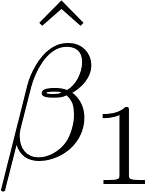 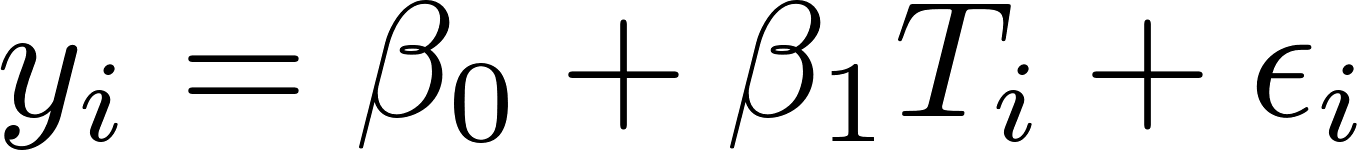 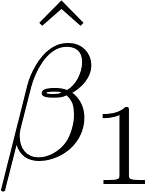 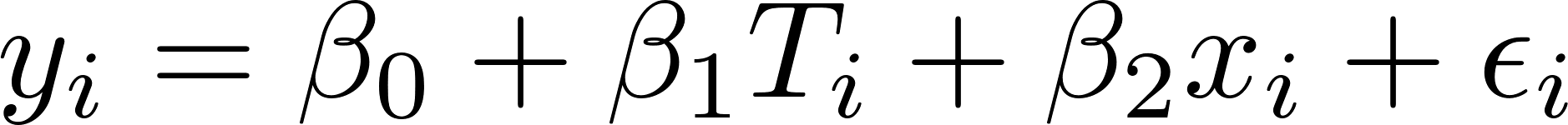 10/24/2022
15
Causal inference – randomized trials
If R is a random treatment assignment (coin flip!), then      must equal zero!



We can now get the right treatment effect from 
     y = ¯0 + ¯1 T + ².
It is still worth including X in the model if possible, 
y = ¯0 + ¯1 T + ¯2 X + ²
because including  X  will reduce SE(¯1) !
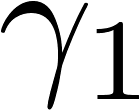 X
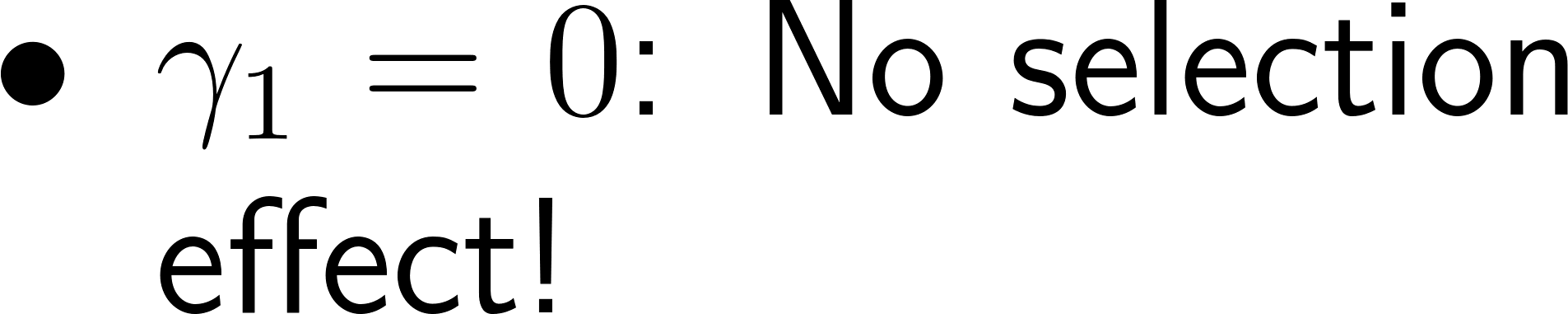 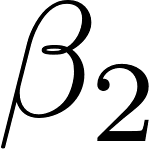 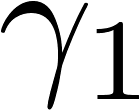 R
T
Y
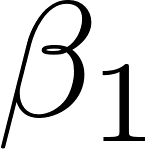 10/24/2022
16
[Speaker Notes: In the second model beta2 can be estimated from an “added variable” equation
R(y|x) = b0’ + b2 R(T|x) + eps, and because x and T are indep this is like
R(y|x) = b0’ + b2 T + eps.   Less variability in R(y|x) than in y, so var(eps) less, so SE(b2) less.
This is also the way to understand the picture on the next slide.]
Randomized trials – pre-treatment covariates – uniform tx effect
> n <- 100; x <- rnorm(n)
> y <- 60 + 10*x + 5*rnorm(n)  
  # x is a confounder
> T <- rbinom(n,1,.5)        
  # treatment by random experiment
> y <- ifelse(T==1,y+20,y)     
  # add treatment effect for treated
> plot(x,y,col=T+2)
> legend(-3,100,pch=c(1,1),col=2:3,
      legend=c("Non-treated","Treated"))
> (ACE <- mean(y[T==1]) - mean(y[T==0]))
[1] 20.26647
> 
> summary(lm(y ~ T))$coef[,1:2]
            Estimate Std. Error 
(Intercept) 60.63675   1.854682 
T           20.26647   2.523902
> 
> summary(lm(y ~ T + x))$coef[,1:2]
            Estimate Std. Error 
(Intercept) 60.13741  0.6815005
T           19.49961  0.9275130
x           10.49448  0.4182943
ACE is estimated
better when 
covariate
in the model
x is a pretest score
 y is a post-test score, of course 
   affected by x
 T is treatment (new curriculum)
10/24/2022
17
> y <- 60 + 10*x + 5*rnorm(n)
> T <- rbinom(n,1,.5)
> y <- ifelse(T==1,y+20,y)>
> par(mfrow=c(2,1))
> plot(density(simple<-y[T==1]-y[T==0]))> abline(v=mean(y[T==1])-mean(y[T==0]))>
> kn <- c(-100, seq(min(x), max(x), +    length=20))
> deltas <- NULL
> for (k in 2:length(kn)) {
+    ok <- ((x > kn[k-1])&(x<=kn[k]))
+    y.tx <- y[(T==1)&ok]
+    y.ct <- y[(T==0)&ok]
+    if(length(y.tx)&length(y.ct)) {
+        deltas <- c(deltas,mean(y.tx)-+                     mean(y.ct))
+     }}
> plot(density(deltas)))
> abline(v=mean(deltas))
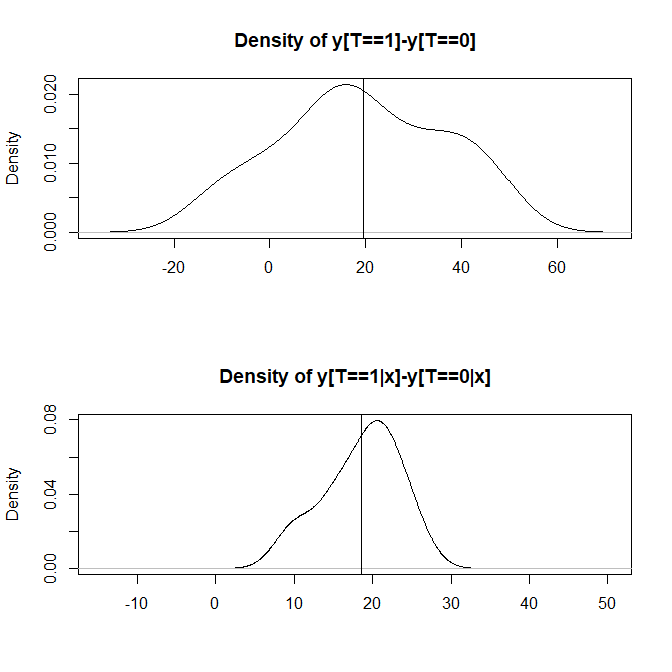 10/24/2022
18
Randomized trials – pre-treatment covariates – nonuniform tx effect
> n <- 100
> x <- rnorm(n)
> y <- 60 + 10*x + 5*rnorm(n)
> T <- rbinom(100,1,.5)
> y <- ifelse(T==1,y+5+15*x,y)
> plot(x,y,col=T+2)
> legend(-2,100,pch=c(1,1),col=2:3,
     legend=c("Non-treated","Treated"))
> (ACE <- mean(y[T==1]) - mean(y[T==0]))
[1] 5.684276
> summary(lm(y ~ T))$coef[,1:2]
             Estimate Std. Error
(Intercept) 62.599809   3.164975
T            5.684276   4.229376
> (coef <- summary(lm(y ~ T + x + T:x))$coef[,1:2])
             Estimate Std. Error
(Intercept) 59.205524  0.8095489
T            6.149310  1.0646086
x            9.499872  0.6574682
T:x         15.653435  0.9527179
> mean(coef[2,1] + coef[4,1]*x)
[1] 9.631048
Tx affects not only the intercept but also the slope!
Where should we measure the tx effect?
ACE not 
all that 
meaningful
x is a pretest score
 y is a post-test score, of course 
   affected by x
 T is treatment (new curriculum)
Here’s a kind of ACE that “might” 
be useful (???)…
10/24/2022
19
Causal inference – Post-tx covariates
If R is a random treatment assignment (coin flip!), then      must equal zero!




In the model 
y = ¯0 + ¯1 T + ¯2 X + ¯3 Z + ²
the estimate of ¯1 will only include the influence of the part of T not explained by Z…  That might not be much!
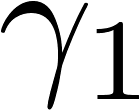 X
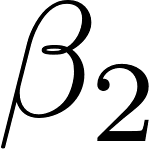 R
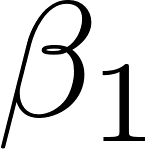 T
Y
Z
10/24/2022
20
Randomized trials – do not include post-treatment covariates!
> n <- 100
> x <- rnorm(n)
> y <- 60 + 10*x + 5*rnorm(n)
> T <- rbinom(100,1,.5)   
> y <- ifelse(T==1,y+20,y)
> z <- ifelse(T==1,rnorm(100,3), rnorm(100,-3))
> plot(x,y,col=T+2)
> legend(-2,100,pch=c(1,1),col=2:3,
    legend=c("Non-treated","Treated"))
> (ACE <- mean(y[T==1]) - mean(y[T==0]))
[1] 22.43931
> summary(lm(y ~ T))$coef[,1:2]
            Estimate Std. Error
(Intercept) 58.11903   1.660045
T           22.43931   2.347659
> summary(lm(y ~ T + x))$coef[,1:2]
            Estimate Std. Error
(Intercept) 59.85651  0.7068169
T           20.78911  0.9959064
x           10.58185  0.4983279
> summary(lm(y ~ T + x + z))$coef[,1:2]
             Estimate Std. Error
(Intercept) 64.884033  1.9499540
T           10.505663  3.8573971
x           10.416234  0.4859765
z            1.608895  0.5843686
x is a pretest score
 y is a post-test score, of course 
   affected by x
T is treatment (new curriculum)
 z is a secondary effect of T
Including z in the model
completely dilutes the 
effect of T that we are 
trying to estimate!
10/24/2022
21
Summary
15 Causal Inference [G&H Ch 9]
The Fundamental Problem 
Confounders, and how Controlled Randomized Trials control them
Adjusting an analysis for pre-treatment covariates (but not post-treatment ones!) 
16 More sophisticated tools for causal inference [G&H Ch 10]
Observational Studies
Instrumental Variables 
Matching and propensity scores
Regression discontinuity designs
10/24/2022
22